Infective Endocarditis
DR. MOSTAFA ALSHAMIRI
ASSISTANT PROFESSOR
CONSULTANT CARDIOLOGIST
HEAD OF ADULT CARDIOLOGY
Director of Coronary Care
KING FAHED CARDIAC CENTER
KKUH october 2015
AGENDA
Definition 
Path-physiology
The risk factors
Clinical features
Diagnosis 
Treatment 
Complication 
Prevention
Infective Endocarditis
Definition  :

Infection of endothelium surface of heart either of 

1.Heart valves .

2.Septal defects.

3.Chordae Tendinea .

4.A.V shunt. 

It remains a life-threatening disease with significant mortality (about 20%) and morbidity.
Pathogenesis of IE-1
The IE is the net result of the complex interaction between the bloodstream pathogen with matrix molecules and platelets at sites of endocardial cells damage.
Pathogenesis of IE-2
Endothelial damage 
Turbulent blood flow produced by certain types of congenital or acquired heart disease, such as flow from a high- to a low-pressure chamber or across a narrowed orifice, traumatizes the endothelium. 
Formation of nonbacterial thrombotic endocarditis NBTE 
Endothelial damage creates a predisposition for deposition of platelets and fibrin on the surface of the endothelium, which results in NBTE. 
Bacteremia
 Invasion of the bloodstream with a microbial species that has the pathogenic potential to colonize this site ,then result in Proliferation of bacteria within a vegetation and form IE.
Pathogenesis of IE-3
Transient Bacteremia
Mucosal surfaces are populated by a dense endogenous microflora.
Trauma to a mucosal surface like
 Gengiva around teeth,
 Oro-pharynx,
 GI tract,
 Urethra, 
 Vagina, 

This will releases many different microbial species transiently into the bloodstream which will leads to Transient bacteremia caused by organism e,g  viridans group streptococci
Pathogenesis: summery-1
Endothelial  damage
1.High velocity jet
2.Flow from high pressure to low pressure chamber
3.Flow across narrow orifice of high velocity
Platelet-fibrin thrombi        (Nonbacterial Thrombotic endocarditis)
Microorganism adherence (BTE)  
     Local vegetation 
 EXTENSON ,  Perivalvular ,Destructive valve, fistula and embolization
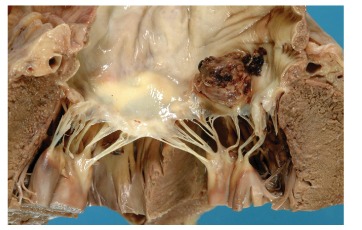 Pathogenesis: summery-2
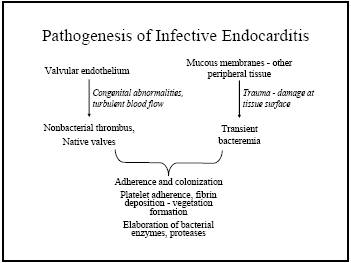 Cardiac conditions that make adults and children at risk of IE
Acquired valvular heart disease with stenosis or regurgitation
Valve replacement
Congenital heart disease
Hypertrophic cardio-myopathy
Previous infective endocarditis
I V drug abuser.
Determining Risk
Cardiac conditions
         Type of Procedure
Cardiac conditions predispose to IE
Based on risk of progression to severe Endocarditis with substantial morbidity and mortality Classified into :
 HIGH risk		 - prophylaxis
 MODERATE risk	 - prophylaxis
 NEGLIGIBLE risk 	 - no prophylaxis
Cardiac Conditions – High Risk1
Prosthetic Valves (400x risk2)
 Previous endocarditis
 Congenital
Complex cyanotic disease (Tetralogy, Transposition, Single Ventricle)
 Patent Ductus Arteriosus
 VSD
 Coarctation of aorta
 Valvular:
 Aortic Stenosis/ Aortic Regurg
 Mitral Regurgitation
 Mitral Stenosis with Regurg
Surgically constructed systemic pulmonary shunts or conduits
1Durack, et al. NEJM 1995
Mod Risk per 1997 AHA guidelines
2Steckleberg, et al. Inf Dis Clin N Amer 1993
Cardiac Conditions - Moderate Risk1
Valvular
 MVP + regurgitation and/or thickened leaflets
 Pure Mitral Stenosis
 TR/TS
 Pulmonary Stenosis
 Bicuspid AV/ Aortic Sclerosis
 degenerative valve disease in Elderly
Asymmetrical Septal Hypertrophy/HOCM
Surgically repaired intra-cardiac lesions without hemodynamic abnormality, < 6 months after surgery
1Durack, et al. NEJM 1995
Negligible Risk (no prophylaxis)
MVP no regurgitation 
 Physiologic/innocent murmur
 Pacemaker/ICD
 Isolated Secondum ASD
 Previous CABG
 Surgical repair ASD/VSD/PDA , no residua > 6mos after surgery
Procedures
Highest risk oral/dental
Intermediate  - risk GU/Pulmonary
Low risk GI
CLASSIFICATION OF ie
Type of lesion                            Native. 
                                                       Prosthetic. 

Onset & progress                      Acute. 
                                                           Sub acute.

Acquire of infection                 Nosocomial .
community
ORIGINAL CLASSIFICATION(Prior to Antibiotic era)
Clinical Features-1
Onset usually within 2 weeks of infection
› Indolent course
                              -fever
		          - Malaise
			- Fatigue
			- Night sweats
			- Anorexia
			- Weight loss
› Explosive course
- CCF , murmur new onset or changing characters,
			with severe systemic sepsis
Other Clinical Features-2
Spleno-megaly			~ 30%
Petechiae				20 - 40%
Conjunctivae
Buccal mucosa
palate
Skin in supra-clavicular regions
Osler’s Nodes			10 - 25%
Splinter Haemorrhages		5 - 10%
Roth Spots				~ 5%
Musculoskeletal (arthritis)
Clinical features- immunological phenomina (glumerolo-nephriti, osler nodes, roth spot , RF +ve)
Osler nodes , painful lesion in distal finger
Roth Spots
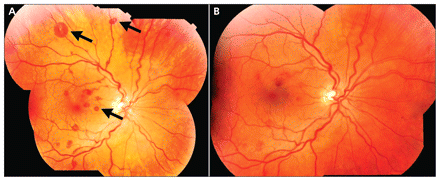 Vascular Phenomina -Septic emboli
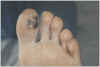 Janway , vascular Painless hemorrhagic cutaneus lesion in the palm and sole
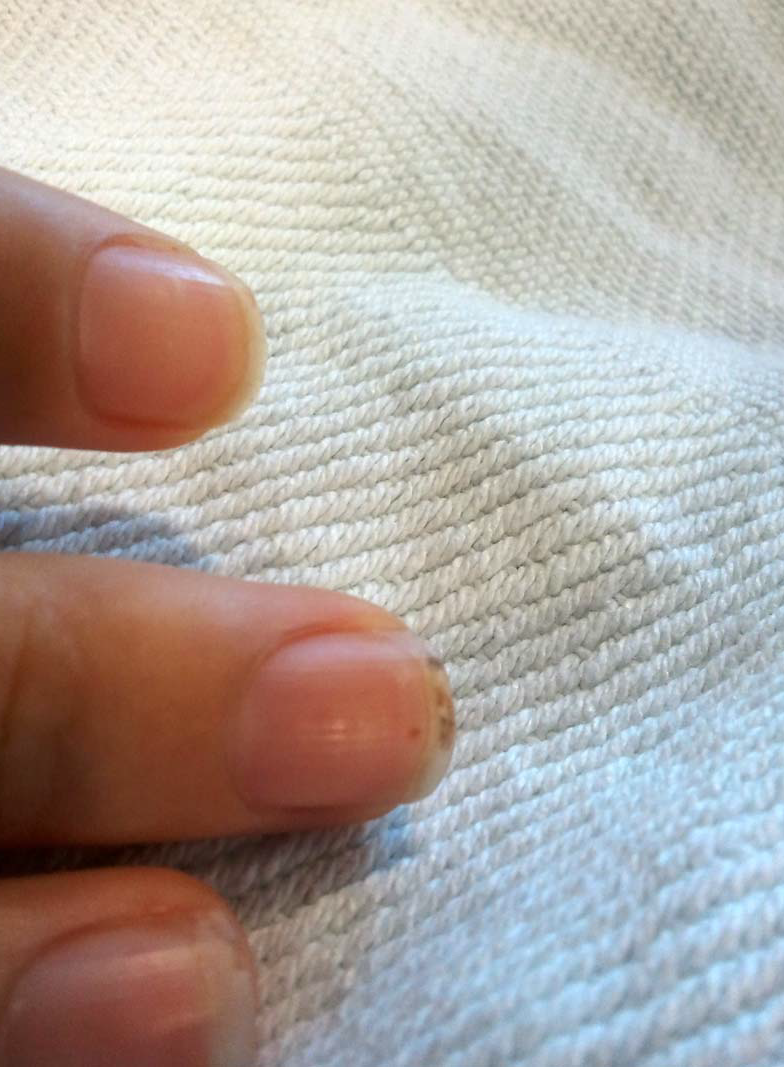 Splinter hg
Subconjunctival Hemorrhages
AA common mnemonic for the signs and    symptoms of endocarditis is FROM JANE:
F- FEVER
R- ROTH SPOT
O- OSLER NODE
M- MURMER
J- JEANWAY LESION
A- ANEMIA
N- NAIL HG (SPLINTER HG)
E- EMBOLI
INVESTIGATIONS
C.B.C
ESR
Blood cultures
RFT
URINE 
ECG
CXR
ECHO
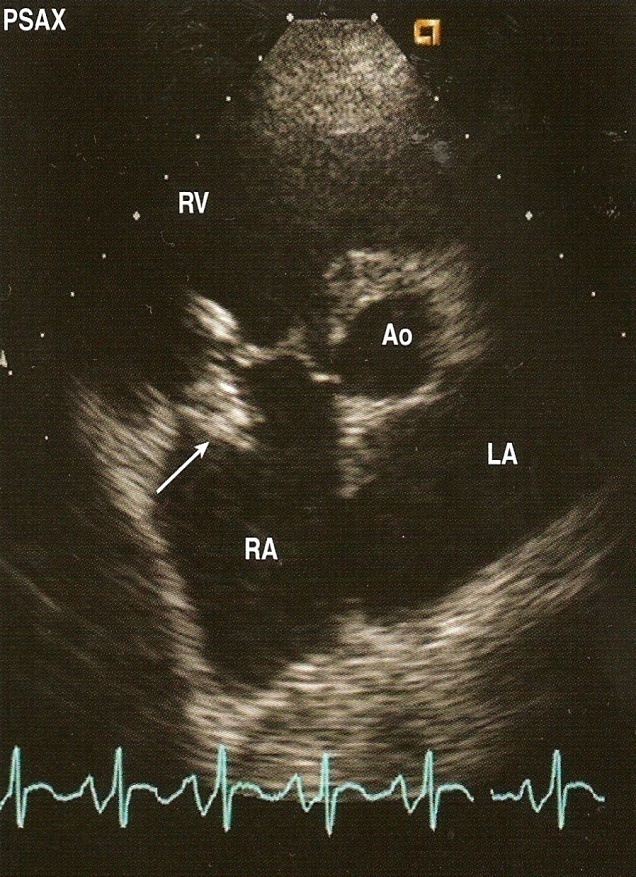 TEE
Native Valve Endo-carditis  Microbiology
›› Streptococci				50 - 70%
		Viridans Streptococci     (50% of all Strep)

›› Staphylococci		              ~ 25%
		Mostly Coagulase +ve Staph. Aureus
		Staph. Epidermidis
›› Enterococci			         ~ 10%	

HACEK 
Haemophilus species,
Actinobacillus 
Actinomycetemcomitans, 
Cardiobacterium hominis, 
Eikenella,
Kingella
IE in IV Drug Abusers
Skin most predominant source of infection
70 - 100% of Rt. sided IE results in pneumonia and septic emboli
Microbiology
Staph aureus				~60%
Streptococci and Enterococci		~20%
Gram -ve bacilli			           ~10%
Fungi (Candida and Aspergillus	~5%
Prosthetic Valve EndocarditisClassification
Early ( < 60 days )

Reflects perioperative contamination
Incidence around 1%
Microbiology
Staph (45 - 50%)
Staph. Epiderm (~ 30%)
Staph. Aureus   (~ 20%)
Gram -ve aerobes (~20%)
Fungi   (~ 10%)
Strep and Entero (5-10%)
Late ( > 60 days)

After endothelialization
Incidence 0.2 -0.5 % / pt. year
Transient bacteraemia from dental, GI or GU
Microbiology
resembles native valve endocarditis
Modified Duke Criteria
Major Criteria
      1.positive blood cultures 
         a. Typical organisms for 2 separated  blood cultures
  b. Persist positive blood cultures
  c. Positive blood culture for coxella burniti

2.Evidence of Endocardial  involvement

Positive Echocardiogram
Oscillating intra cardiac mass
Abscess
Dehiscence of prosthetic valve
New Valvular regurgitation 

                                                            clinic inf disease 2000
Diagnostic (Duke) Criteria
Minor criteria
Predisposition (heart condition or IV drug use)
Fever of 100.40F or higher
Vascular(  Arterial emboli, septic pulmonary infarcts, intracranial hemorrhage,  Janeway lesion )
Immunologic phenomena(  Osler, Roth spots, Rheumatoid Factor)
Microbiologic or echocardiographic evidence not meeting major criteria
DUKE CRITERIA BE-FEVEER(SUMMARY)
MAJOR
B-BLOOD CULTURE +VE  >2 TIMES 12 HOUR APART
E- ENDOCARDIAL INVOLVEMENT FROM ECHO
    MINOR CRITERIA
F- FEVER
E- ECHO FINDING NOT MAJOR
V- VASCULAR PHENOMINA
EE- EVIDENCE FROM MICROBIAL /IMMUNOLOGICAL- 2 EVIDENCE
R- RISK FCTOR FOR IE VALVE DISEASE /CONGEITAL DRUG ABUSER
Diagnostic (Duke) Criteria
Definitive infective endocarditis
Pathologic criteria
Microorganisms or pathologic lesions: demonstrated by culture or histology in a vegetation, or in a vegetation that has embolized, or in an intracardiac abscess
Clinical criteria (as above) 
Two major criteria, or 
One major and three minor criteria, or
Five minor criteria
Diagnostic (Duke) Criteria
Possible infective endocarditis
findings consistent of IE that fall short of “definite”, but not “rejected”
IE considered in presence of 1 major + 1 minor or 3 minor
Rejected
Firm alternate Dx for manifestation of IE
Resolution of manifestations of IE, with antibiotic therapy for  4 days
No pathologic evidence of IE at surgery or autopsy, after antibiotic therapy for  4 days
Treatment
Medical
Surgical
Principles of Medical Management
Sterilization of Vegetations with antibiotics
 prolonged , high dose and bactericidal.
Acute onset: 
blood culture and start treatment within three hours.

Sub acute onset ;
 Blood culture then antibiotic can be started within  three days.
Indications for SurgeryLeft sided native valve endocarditis
Valvular disruption leading to severe insufficiency and CCF
Extra valvular extension
Embolization of vegetations
Failure of medical management
   Positive blood culture and systemic signs of infection after “adequate” antibiotic therapy
Resistant organisms 
         such as MRSA, Fungi , Pseudomonas
Echo detected vegetation > 1 cm  ??
Complications-1
Congestive Cardiac Failure (Commonest complication)
Valve Destruction
Myocarditis 
Coronary artery embolism and MI
Myocardial Abscesses
Neurological Manifestations (1/3 cases)
Major embolism to MCA territory  	 ~25%
Mycotic Aneurysms			 2 - 10%
Neurological Complication
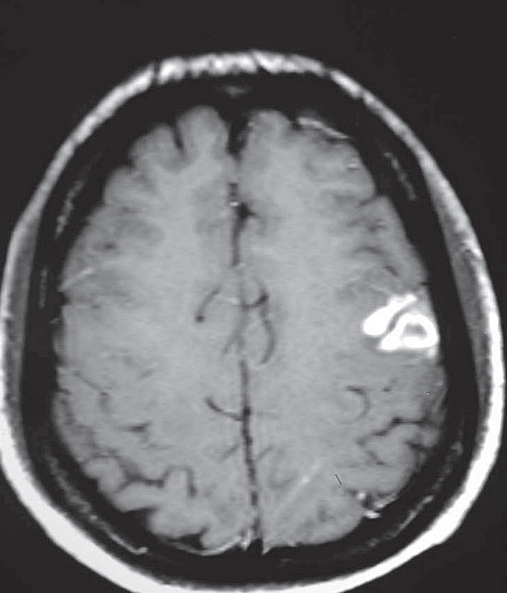 Complications-2
Metastatic infections
Rt. Sided vegetations
Lung abscesses
Pyothorax / Pyo-pneumothorax
Lt. Sided vegetations
Pyogenic Meningitis
Splenic Abscesses
Pyelonephritis
Osteomyelitis
Renal impairment , Glomerulonephritis
Prevention
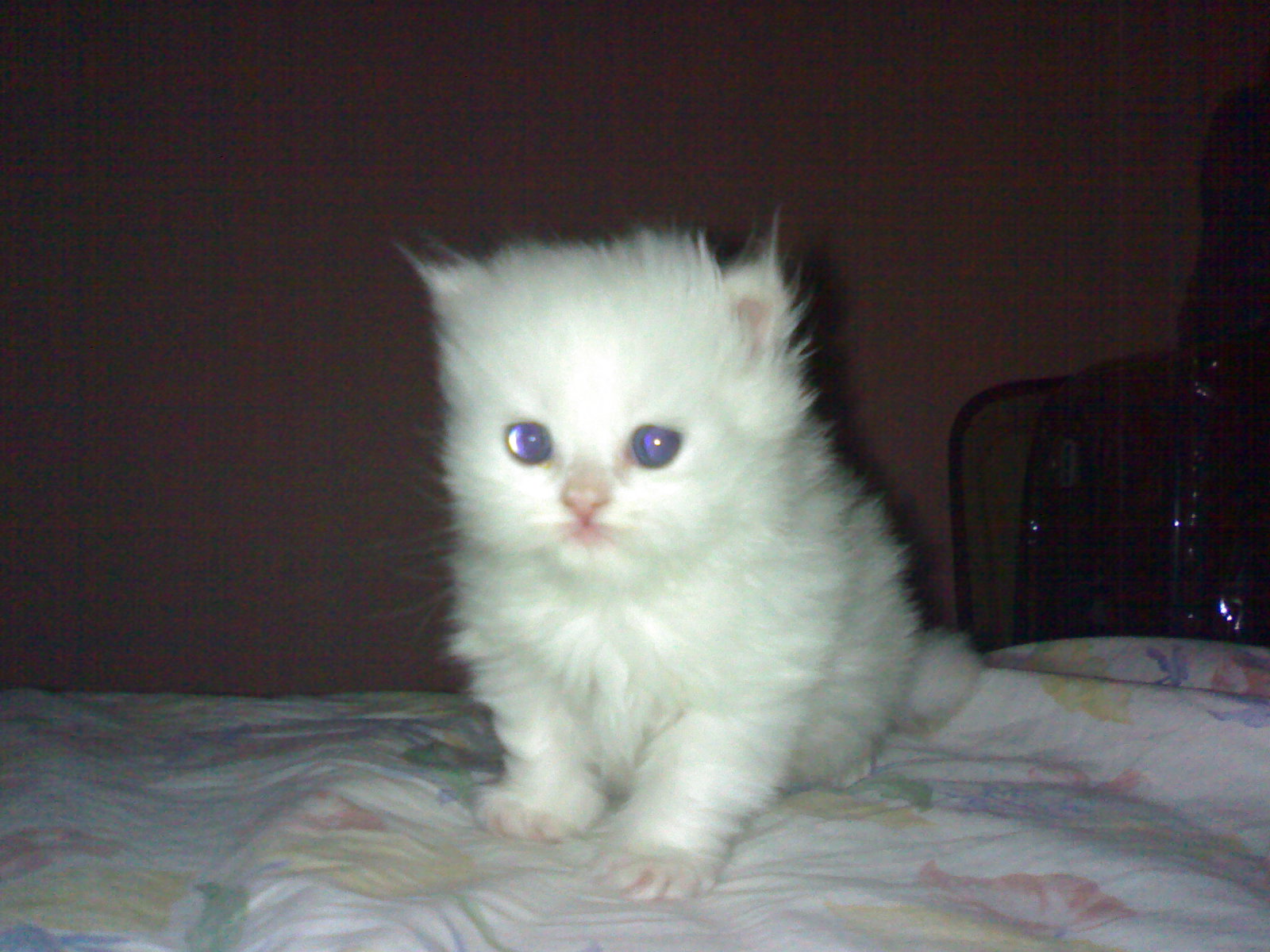 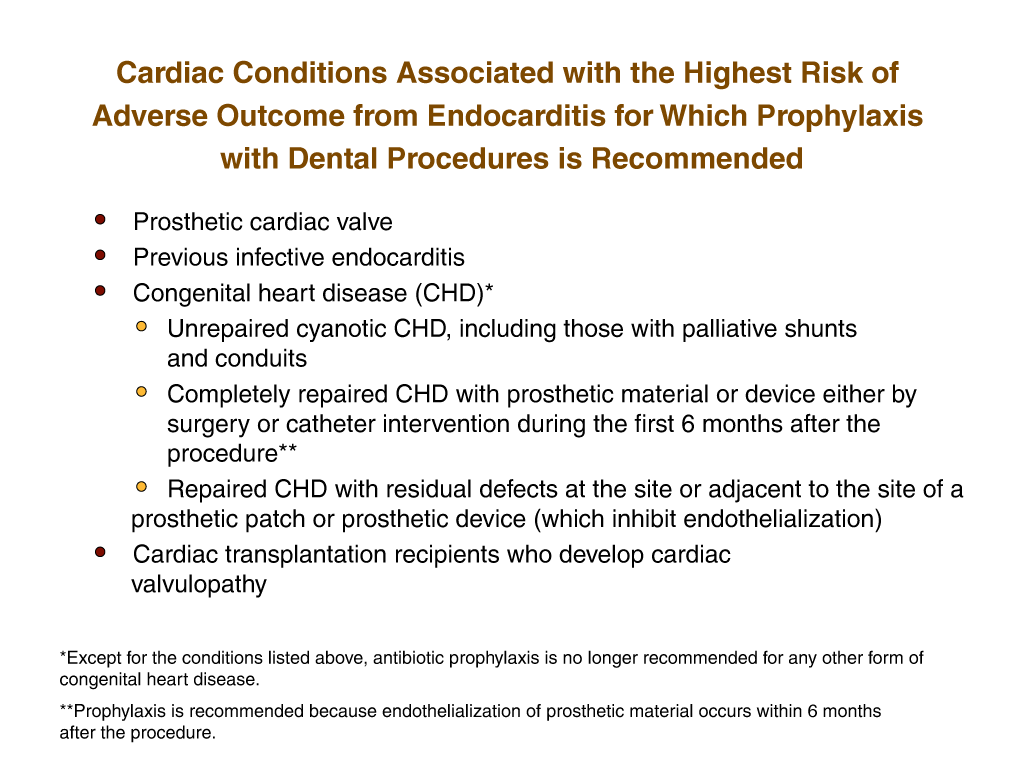 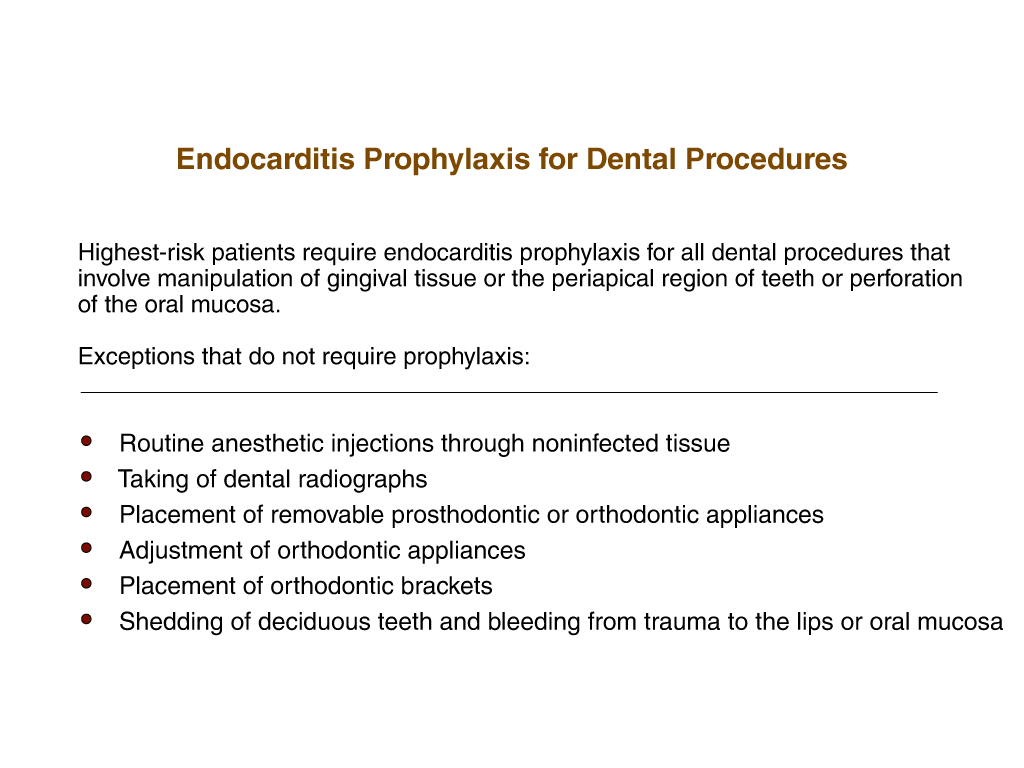 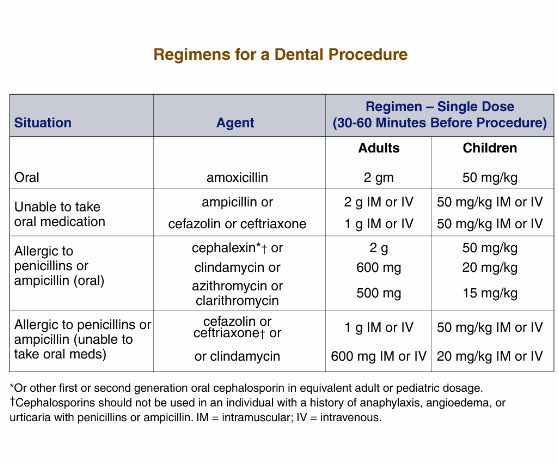 Treatment
Pre-antibiotic era - a death sentence
Antibiotic era
Microbiologic cure in majority of patient
Highly penicillin-susceptible Streptococcus viridans or bovis
Once-daily ceftriaxone for 4 wks 
cure rate > 98%
Once-daily ceftriaxone 2 g for 2wks followed by oral amoxicillin qid for 2 wks